Agenda 2030
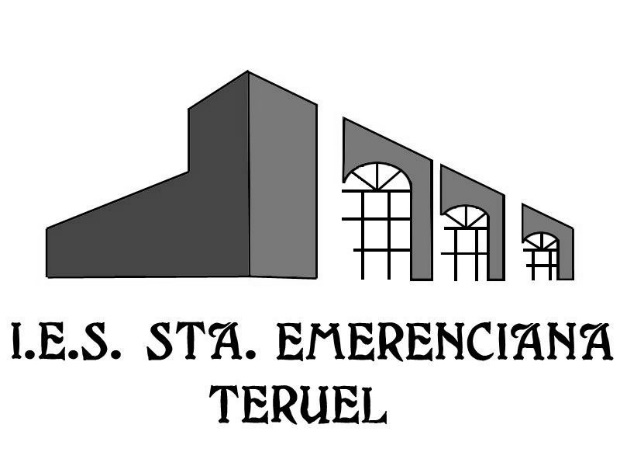 DE LOS ODM
En septiembre del año 2000, líderes de 189 países firmaron la Declaración del Milenio, un documento histórico por el que se comprometieron a alcanzar, antes de 2015, estos ocho objetivos cuantificables

https://www.sdgfund.org/es/de-los-odm-los-ods
https://youtu.be/foj_MbbtMOw
A LOS ODS
Aunque para 2015, el mundo ya había cumplido el primer objetivo (reducir las tasas mundiales de pobreza extrema y hambre), el alcance de los logros fue desigual en el resto. 
En enero de 2016, los ODM fueron reemplazados por la nueva AGENDA 2030 para el Desarrollo Sostenible, aprobada en septiembre de 2015 por 193 Estados Miembros de Naciones Unidas.
La nueva agenda está enfocada en la construcción de un mundo sostenible en materia medioambiental, social y económica.
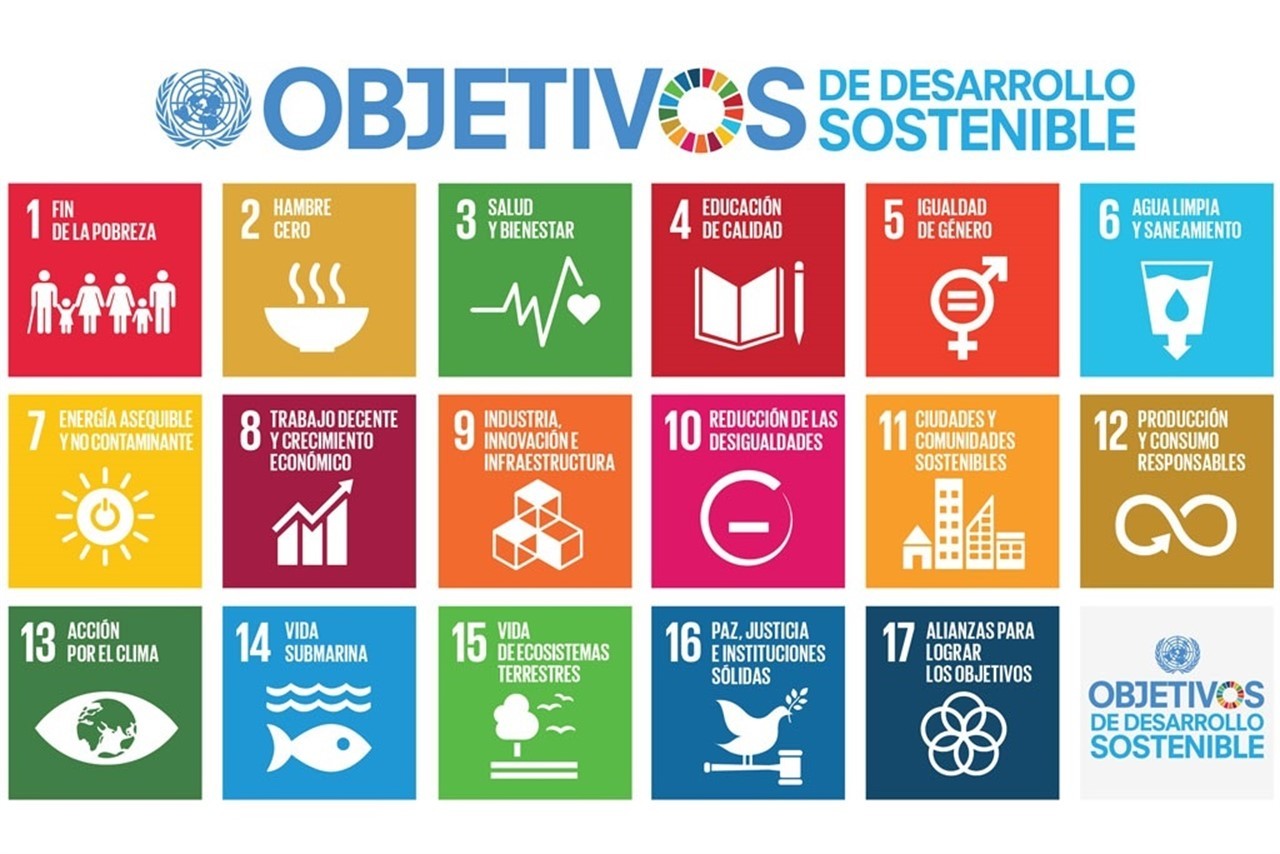 https://www.agenda2030.gob.es/
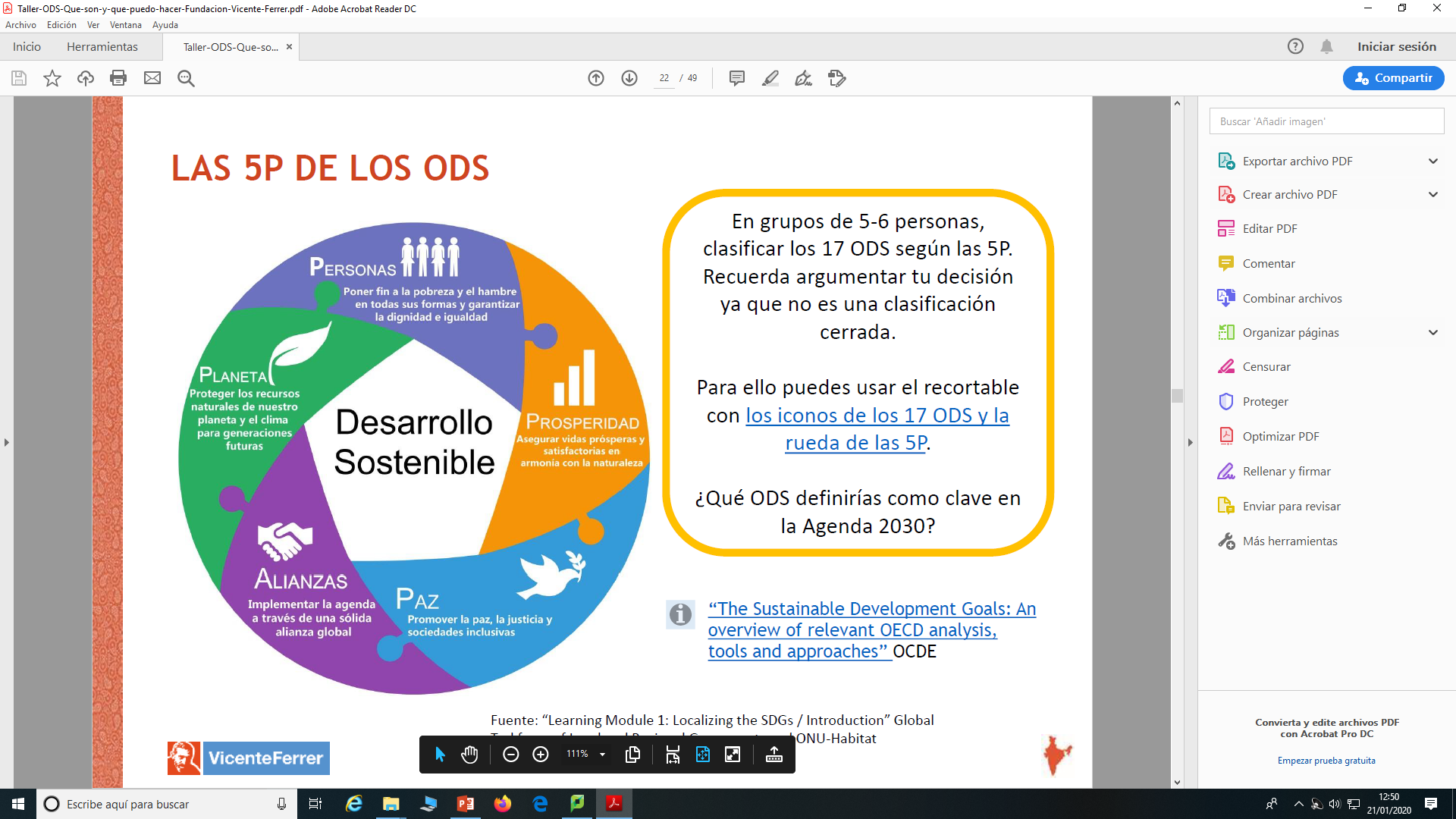 https://youtu.be/ohLKueD1iaM
https://youtu.be/gQBJfYlDOvA
https://youtu.be/GqZxoE1esss
Y tú……., ¿qué objetivos quieres trabajar?